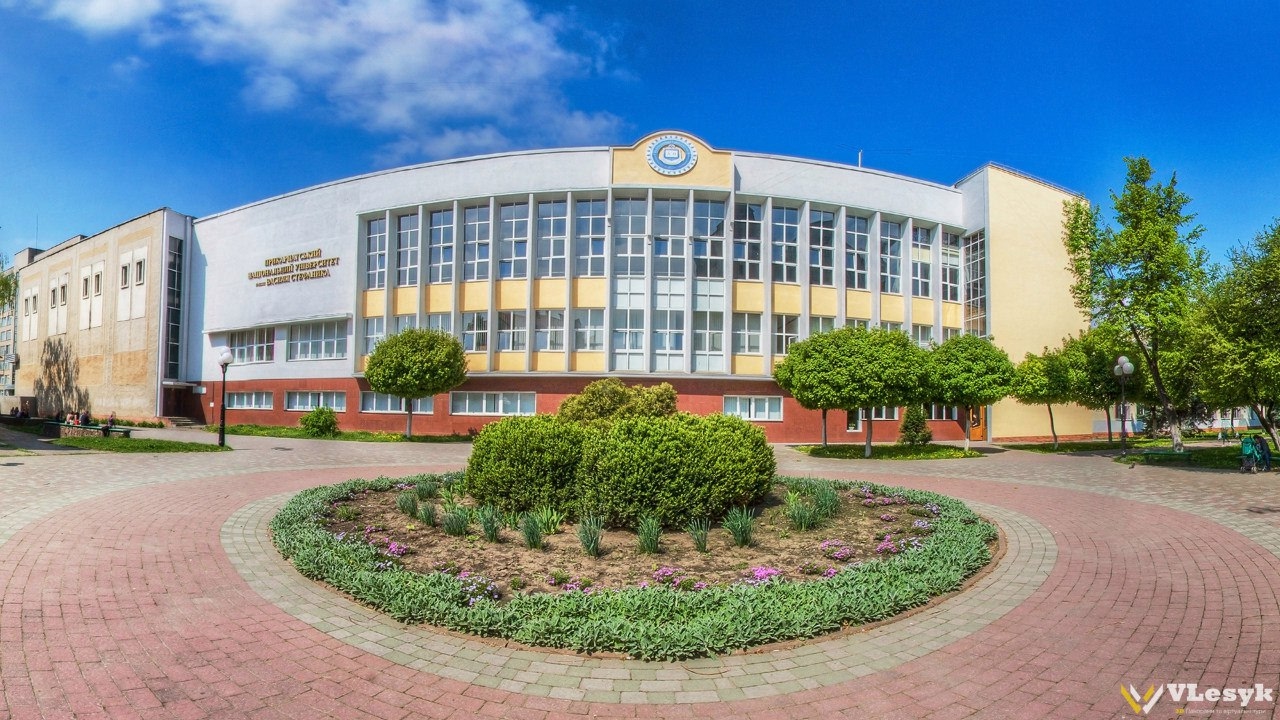 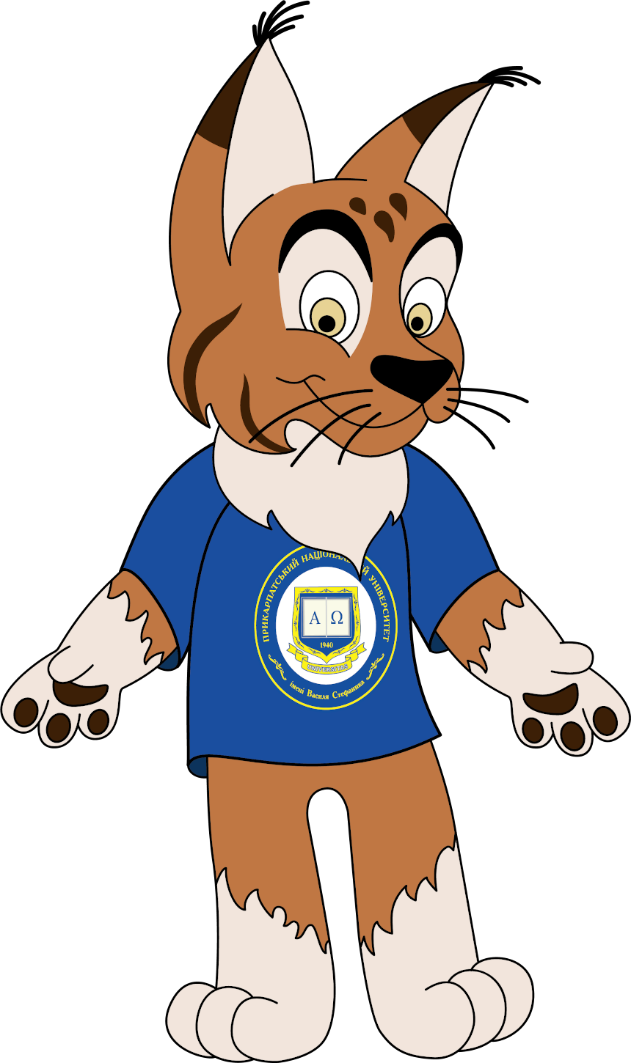 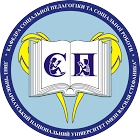 Переваги навчання на спеціальності «Соціальна робота»
Соціальна робота
– одна з тих професій, яка підтримує людину тоді, коли вихід самотужки їй не вдається знайти.
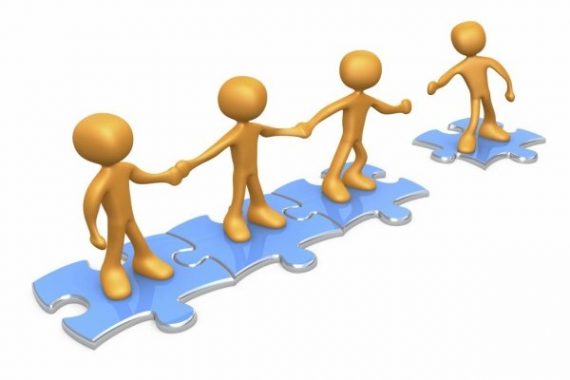 Людські проблеми та їх вирішення є основним вектором діяльності соціального працівника.Особливістю сучасної професійної соціальної роботи є те, що вона має на меті не лише підтримку людини, але й її повернення до повноцінного самостійного активного життя.
Перспективи спеціальності
пов’язані з розвитком державної мережі служб соціальної роботи  і з розвитком громадських та комерційних організацій, які надають соціальні послуги.
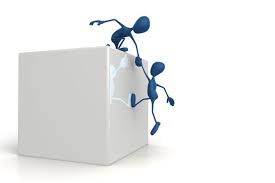 Аналіз ринку праці свідчить: найближчі 15 — 20 років проблема безробіття для фахівців соціальної роботи просто не буде існувати. Потреба в них значно перевищує ту чисельність бакалаврів, спеціалістів та магістрів, яку випускають вищі навчальні заклади України.
Широкі можливості для проходження практики
Молодіжний центр «Параграф»
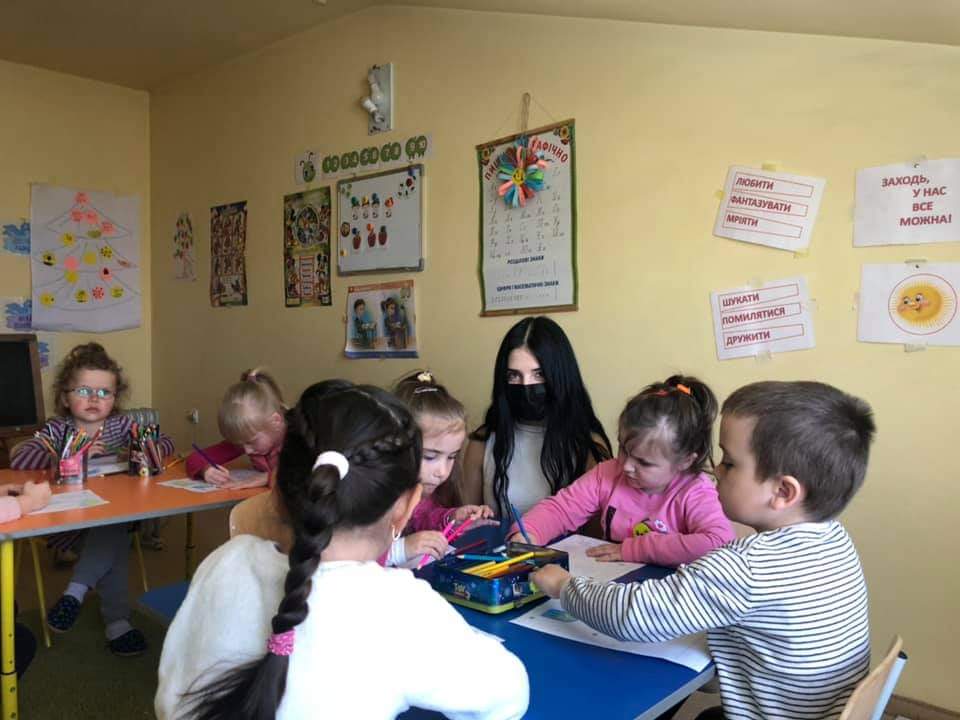 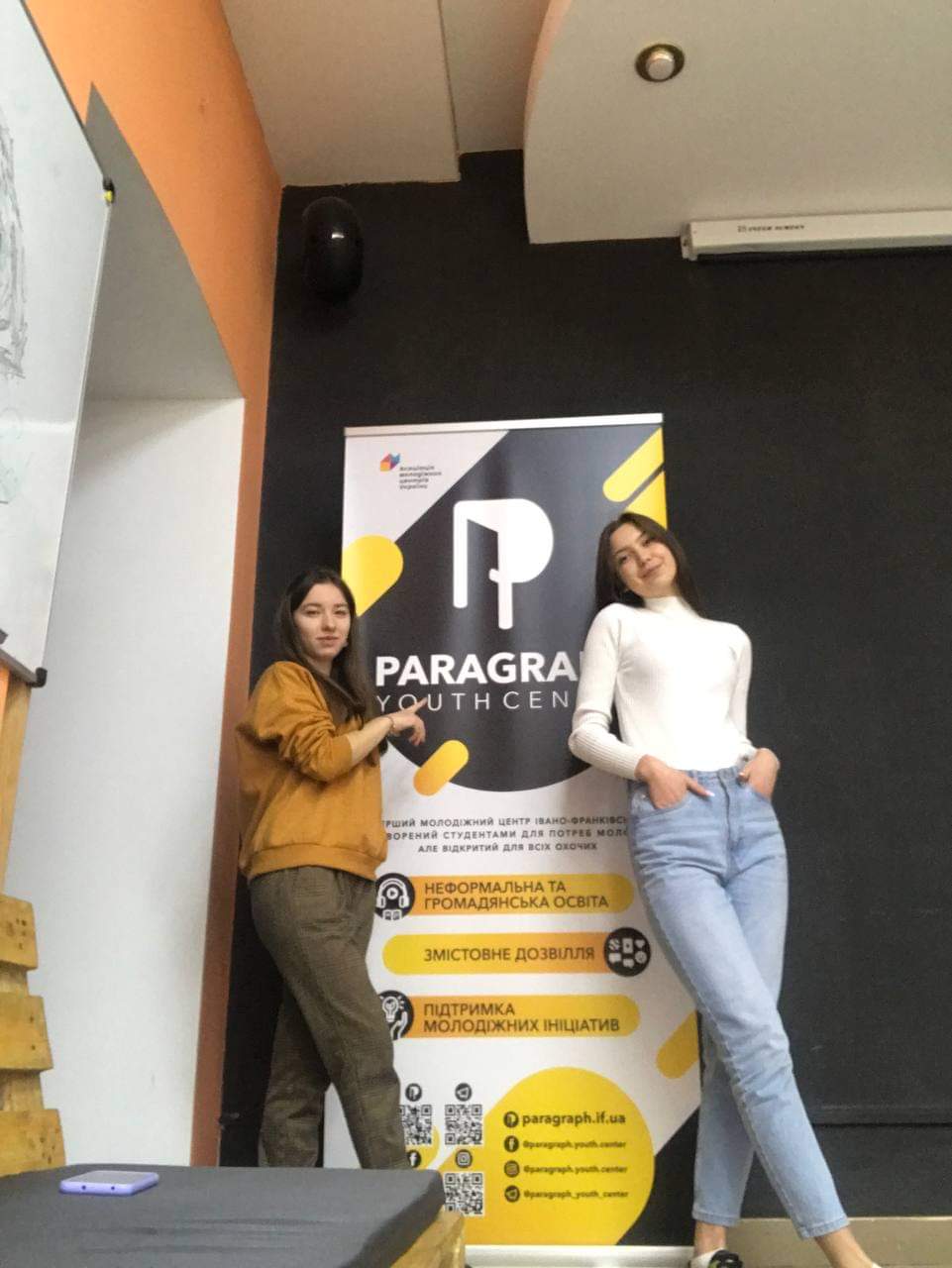 Табір 
«Артек-Прикарпаття»
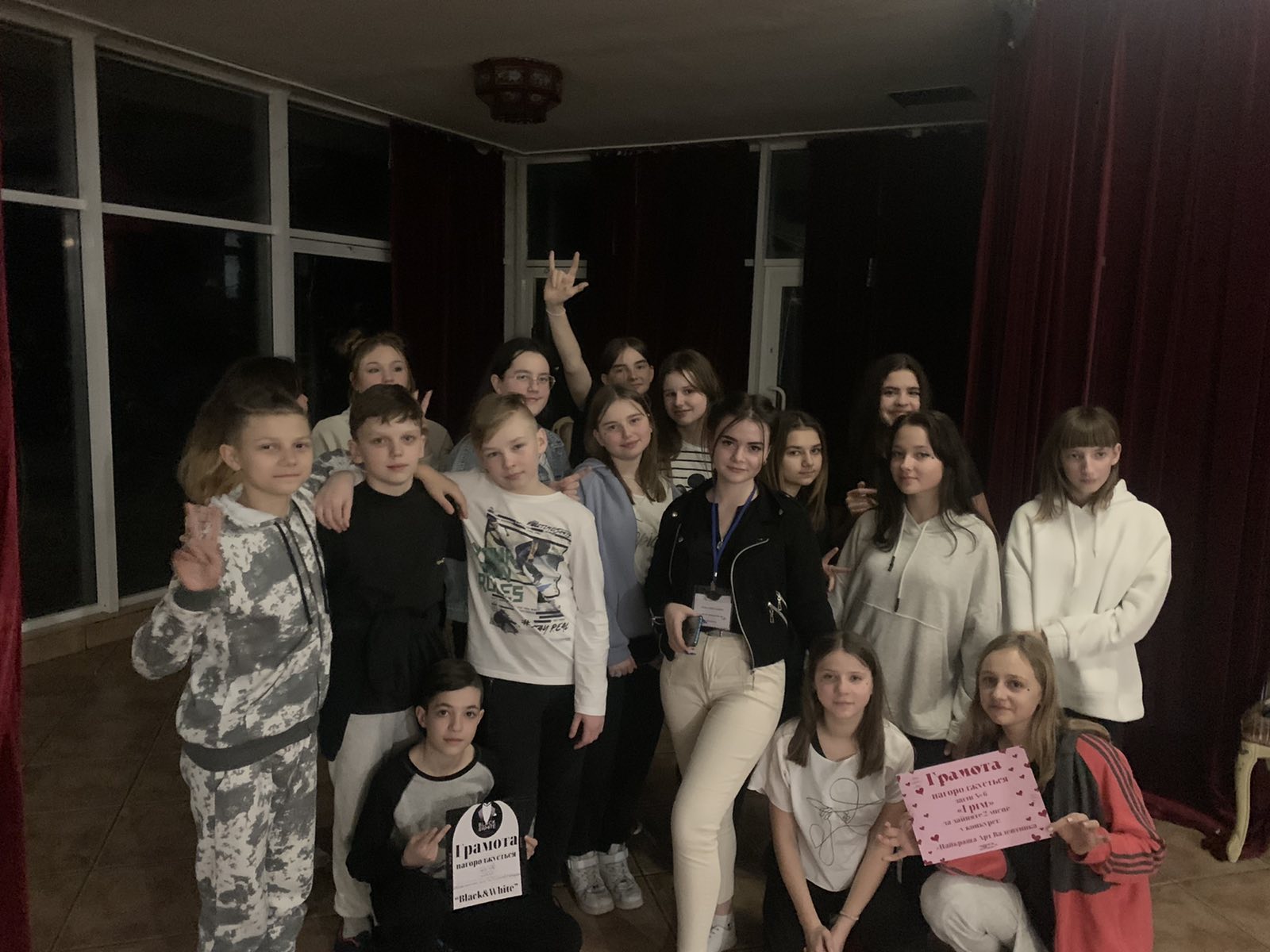 Карітас
Широкі можливості для проходження практики
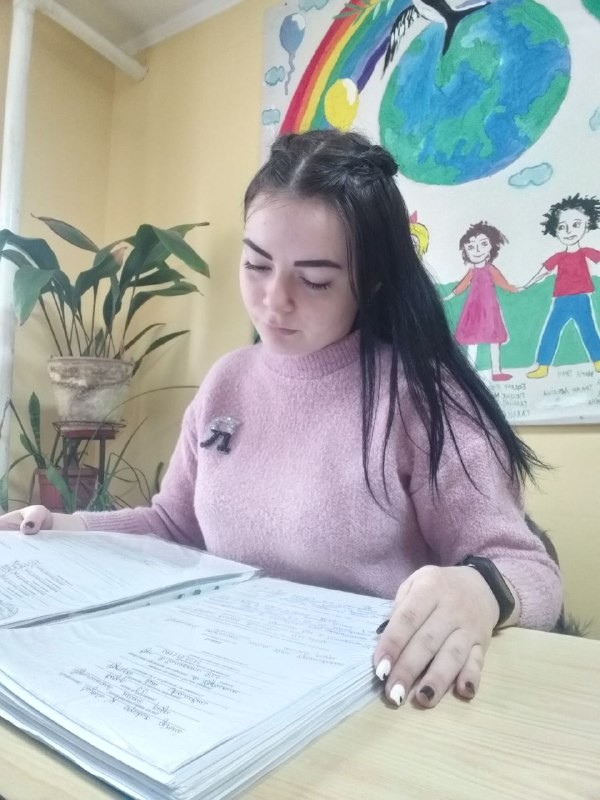 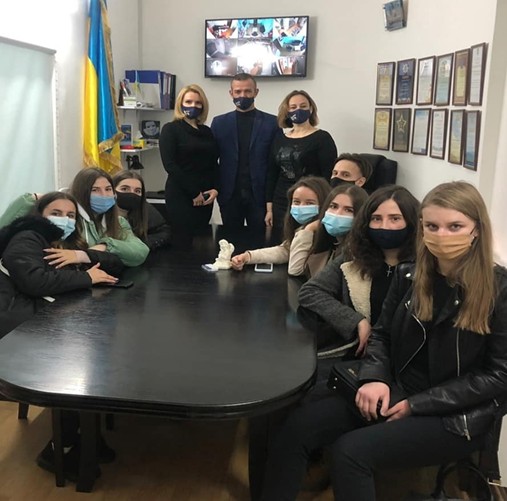 Центр соціальних служб для сім’ї, дітей та молоді
Центр  психологічної     
  допомоги «Серденько»
Кафедра соціальної педагогіки та соціальної роботи безпосередньо підтримує тісний зв’язок із
Соціальними службами, Обласним центром практичної психології і соціальної роботи Івано-Франківського обласного інституту післядипломної педагогічної освіти, Івано-Франківським центром практичної психології та соціальної роботи Департаменту освіти і науки Івано-Франківської міської ради, Івано-Франківським обласним Центром соціально-психологічної реабілітації дітей Івано-Франківської ОДА,  Закладами соціально-психологічної реабілітації дітей та молоді, Закладами загальної середньої освіти через відповідні угоди, укладені між Університетом та роботодавцями.
Право на працевлаштування
Центри соціальних служб Будинок  для дітей з інвалідністю  Центр  зайнятості  Громадські та благодійні установи Територіальні центри надання соціальних послуг Центри соціально-психологічної реабілітації дітей Реабілітаційні центри  Центри медико-соціальної реабілітації дітей закладів охорони здоров’я  Управління праці та соціального захисту населення
Можна працювати на посаді фахівця із соціальної роботи в своїй ОТГ
Процеси децентралізації та створення й розвитку ОТГ обумовили необхідність введення до їх штату фахівців із соціальної роботи. На державному рівні такі фахівці є надзвичайно затребуваними, оскільки в країні не вистачає кваліфікованих соціальних працівників.
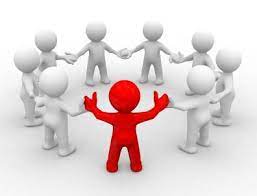 Відповідно до рішення Уряду від 21 липня 2021 року на державну допомогу для розвитку соціальних послуг в 2 млн гривень може претендувати кожна територіальна громада, у якій працює хоча б один фахівець із соціальної роботи.
Соціальні працівники працюють
консультантами з приводу пільг і соціальної підтримки;
в різних соціальних центрах та організаціях, що займаються психологічними і соціальними потребами населення;
в правовій, педагогічній та медичній сферах;
працюють в рамках різних проектів (наприклад  «Стоп насильству в сім’ї!»);
в якості консультантів  або творців соціальної реклами та проводять тренінги;
займаються реалізацією різних соціальних програм щодо протидії деструктивним явищам в молодіжному середовищі та взагалі в державі.
Можливість займатися волонтерською діяльністю
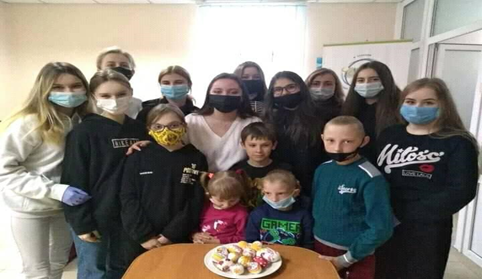 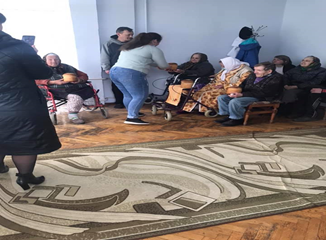 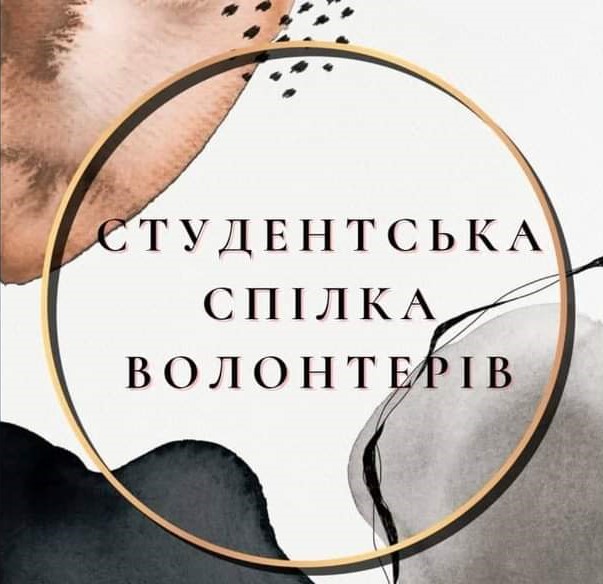 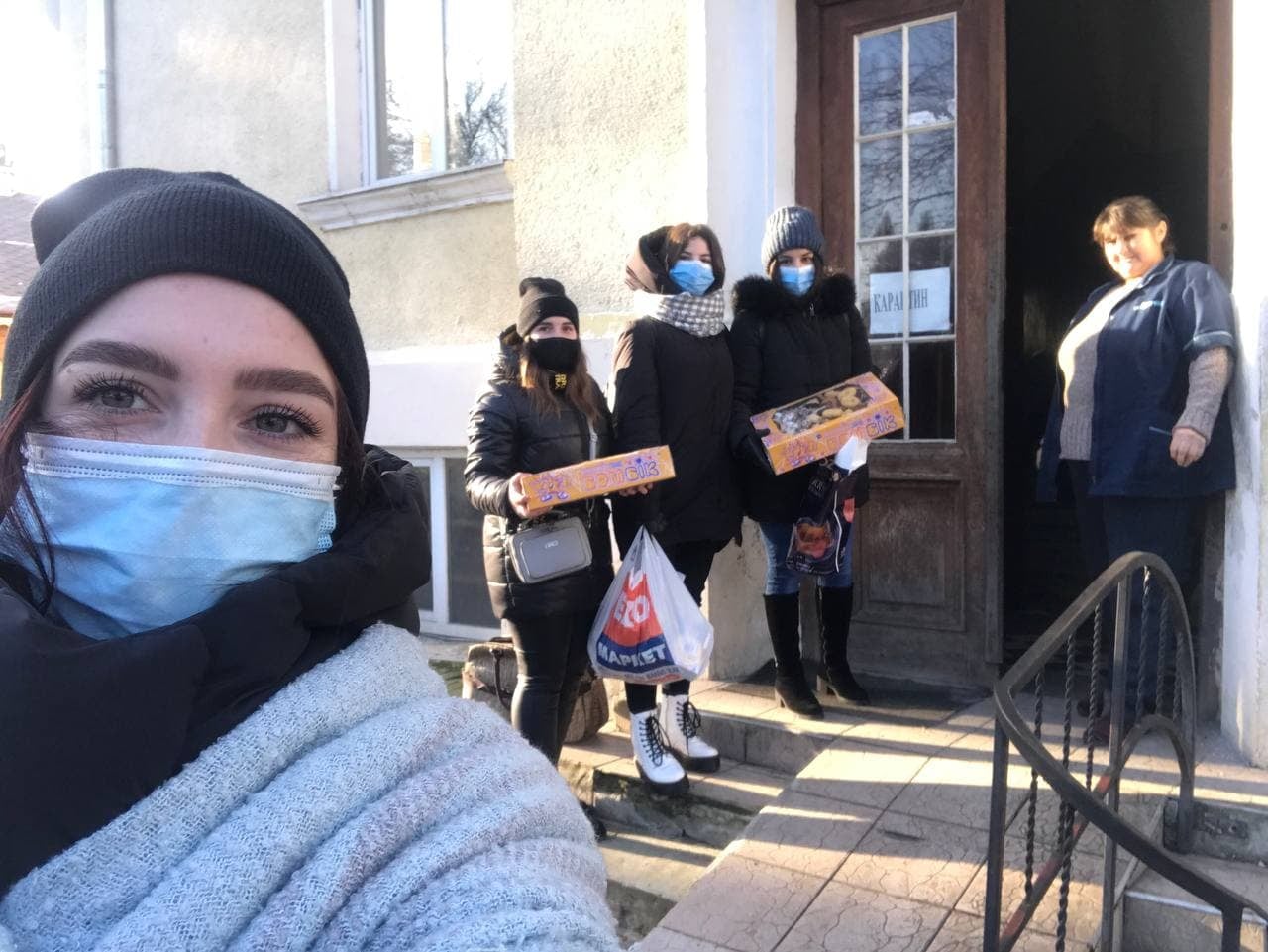 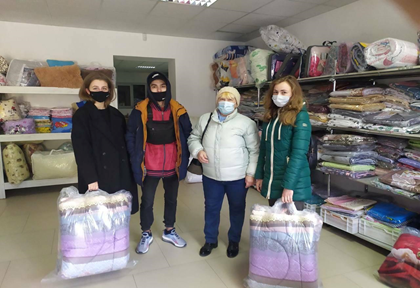 Можливість здобувати знання від кваліфікованих викладачів
На кафедрі працюють 13 науково-педагогічних працівників докторів наук, професорів -3кандидатів наук, доцентів - 10
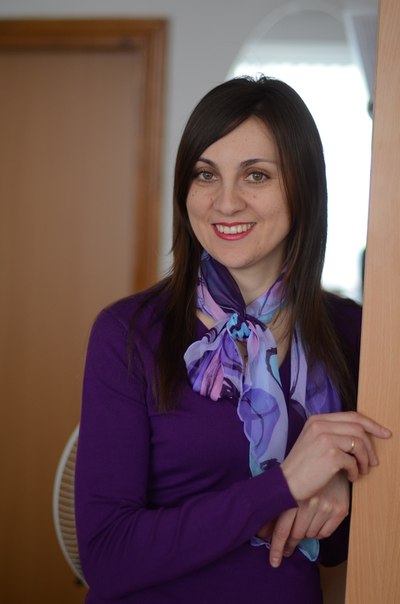 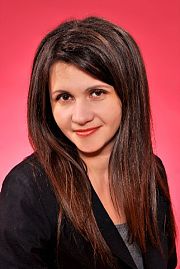 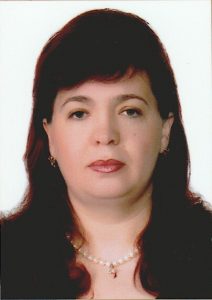 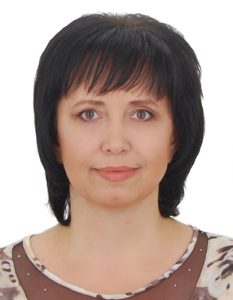 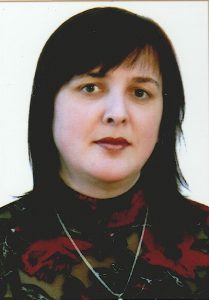 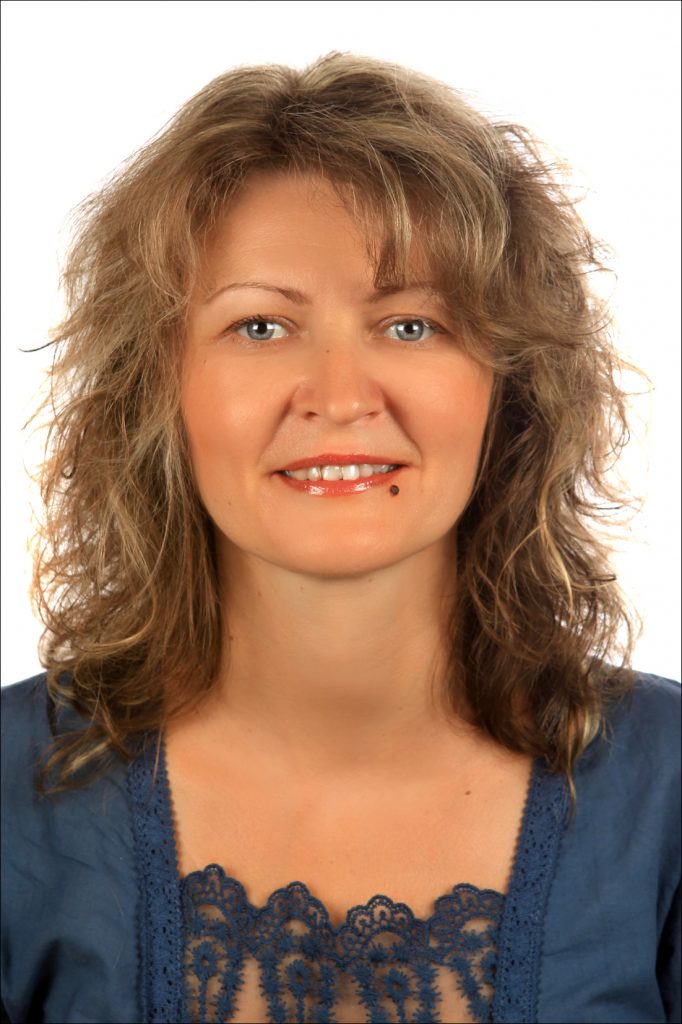 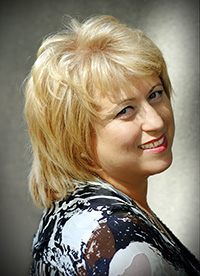 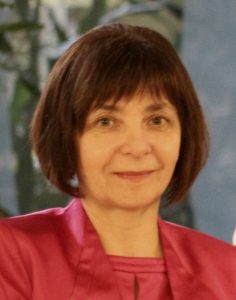 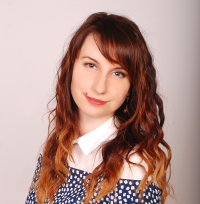 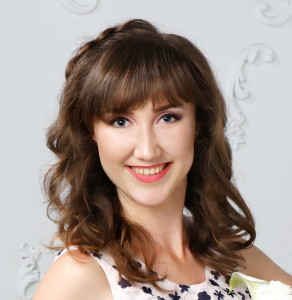 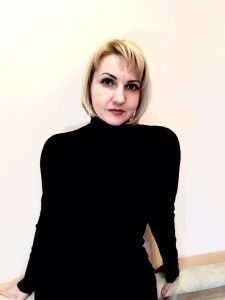 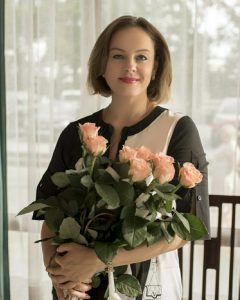 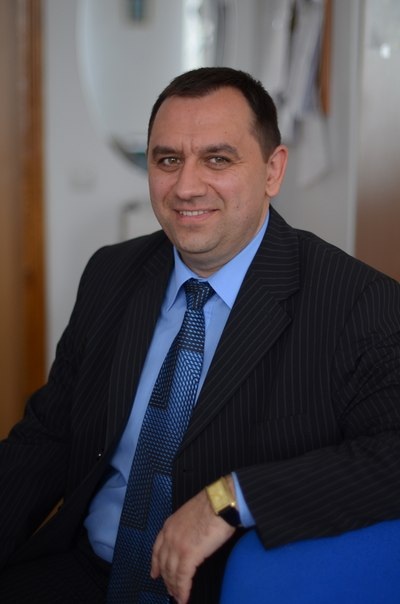 Можливість брати участь у
міжнародних студентських конференціях, Всеукраїнських олімпіадах;роботі студентських наукових гуртків, проблемних груп;конкурсах на отримання стипендій.
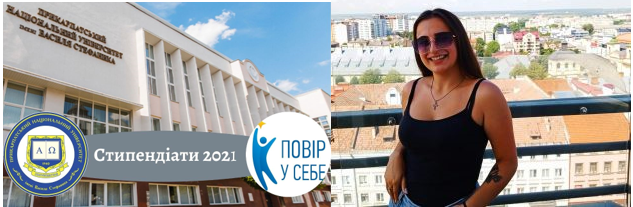 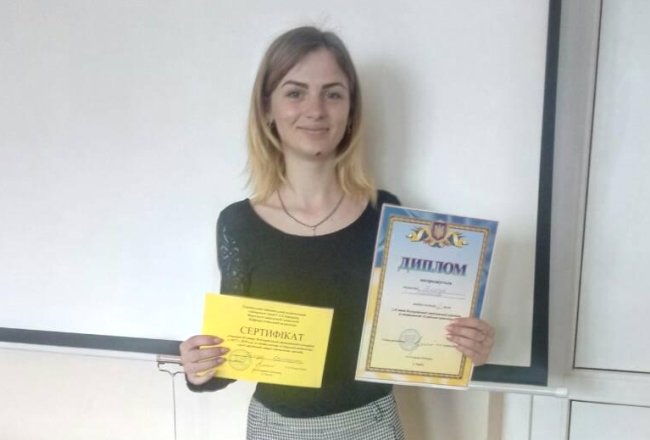 Для студентів, що навчаються за ОП «Соціальна робота»
Позитивна атмосфераАктивне дозвілляСоціально-психологічна підтримка куратораМожливість проживання у студентському гуртожитку
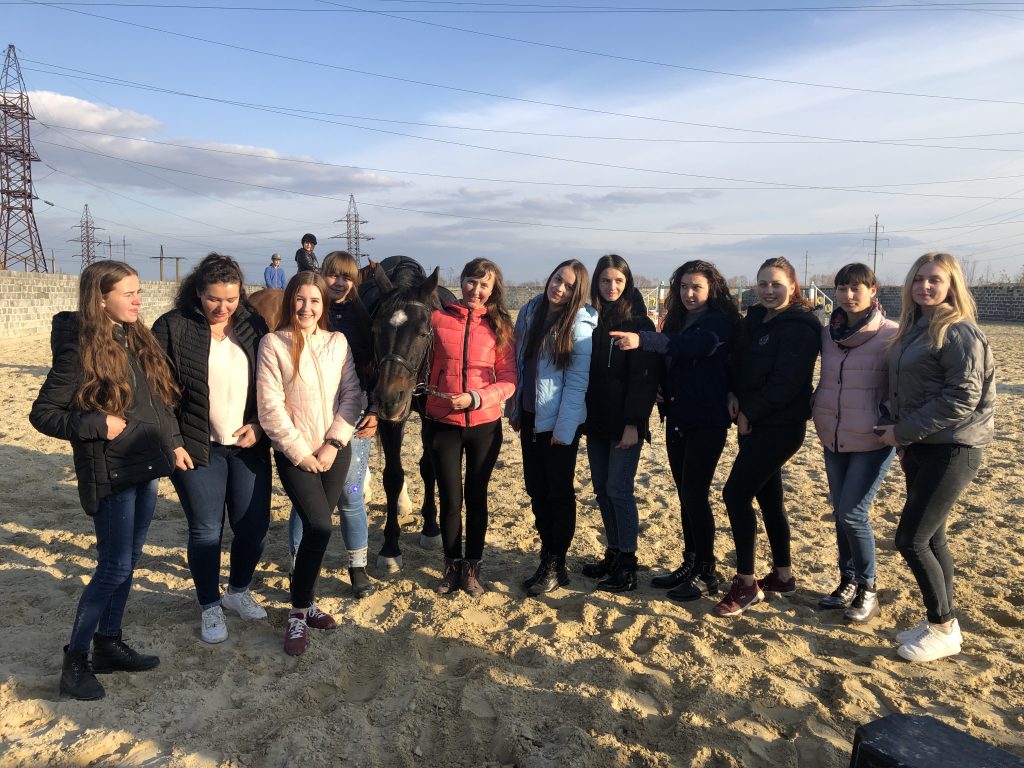 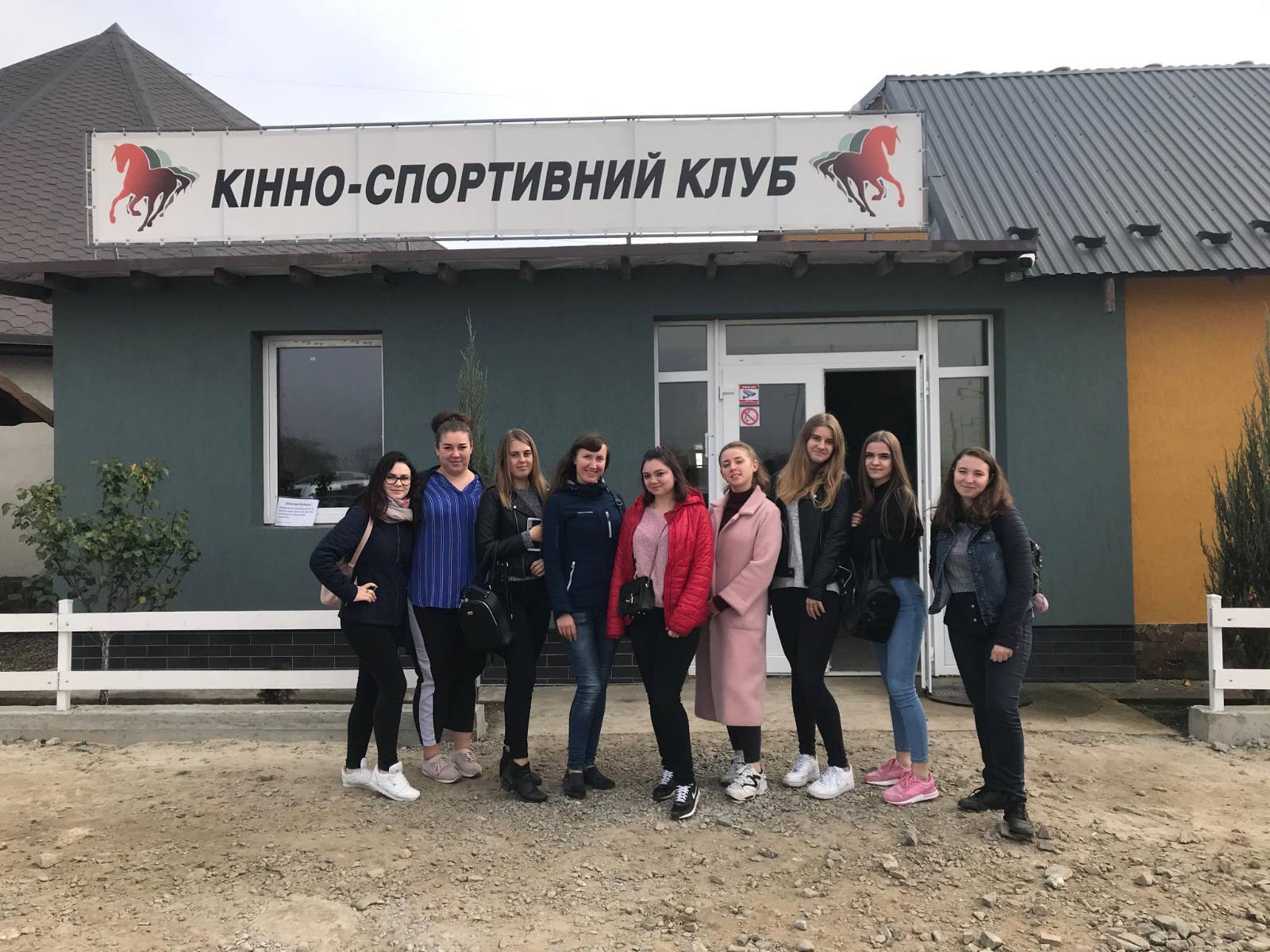 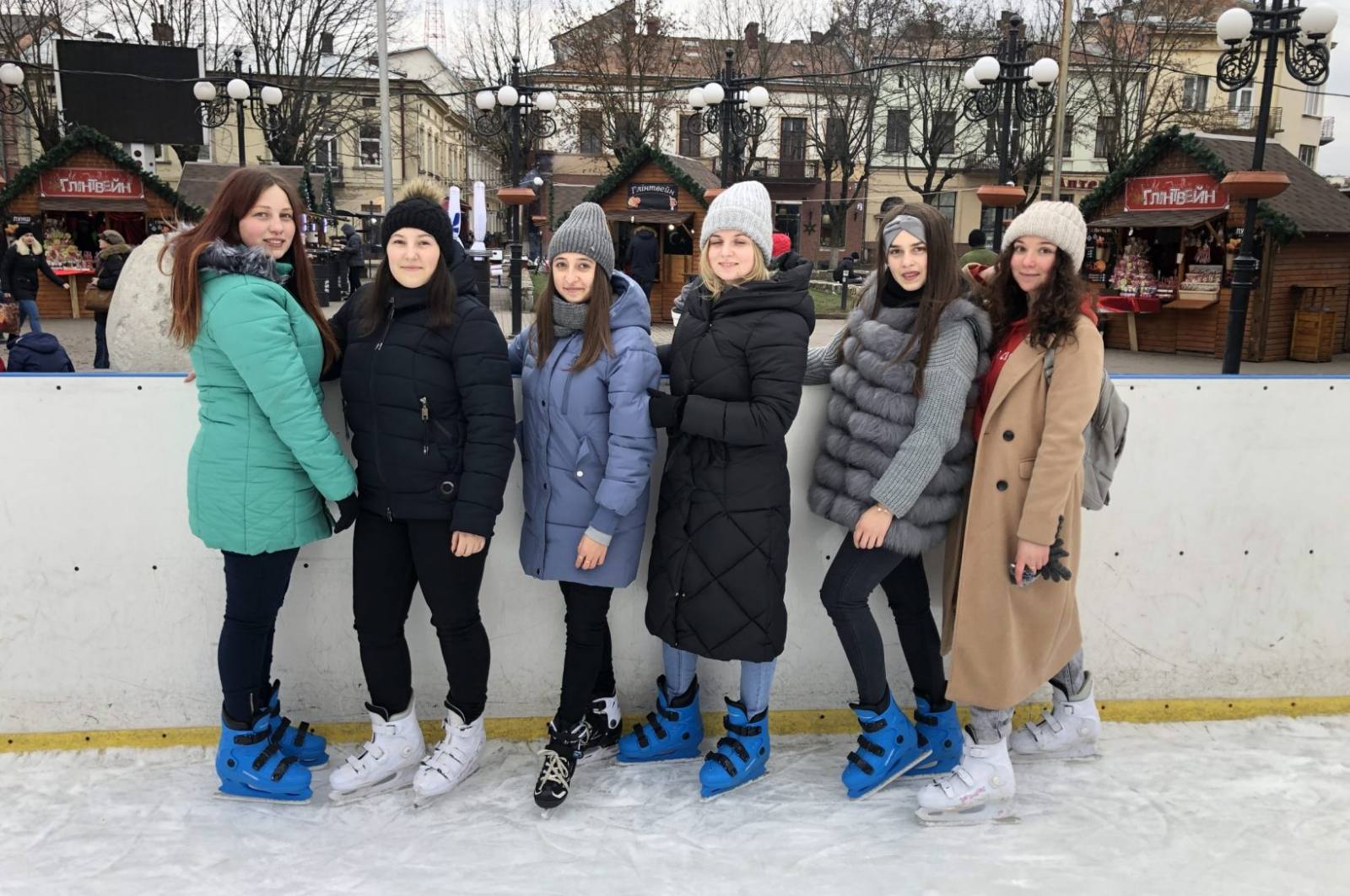 Чекаємо Вас!!!
Наші контакти  вул. Бандери, 1(к.802).м. Івано-Франківськ, тел. 57-00-05 Ми у соціальних мережах
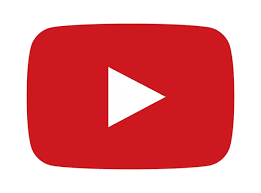 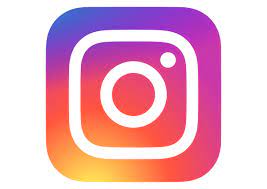 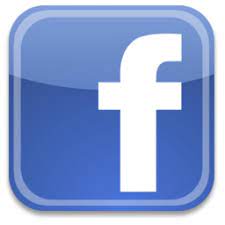 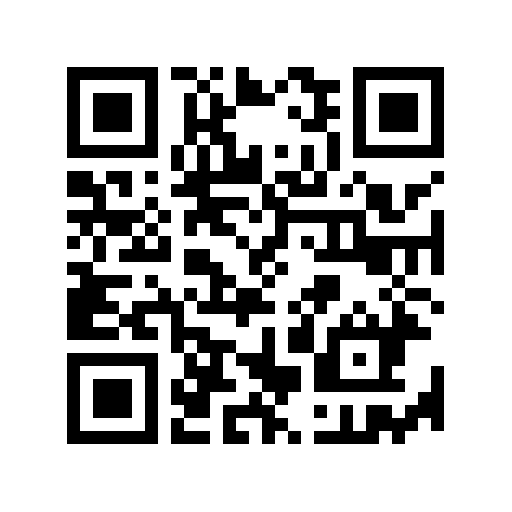 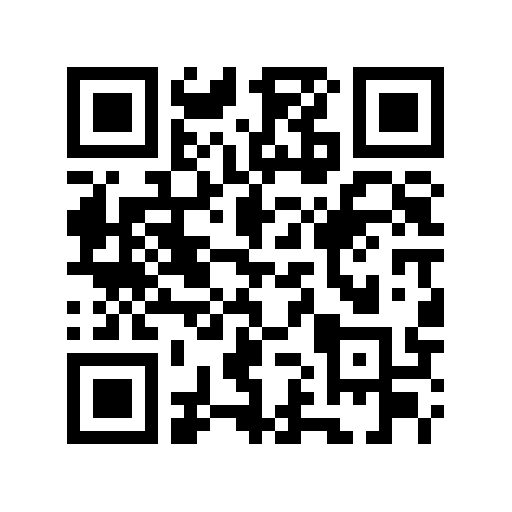 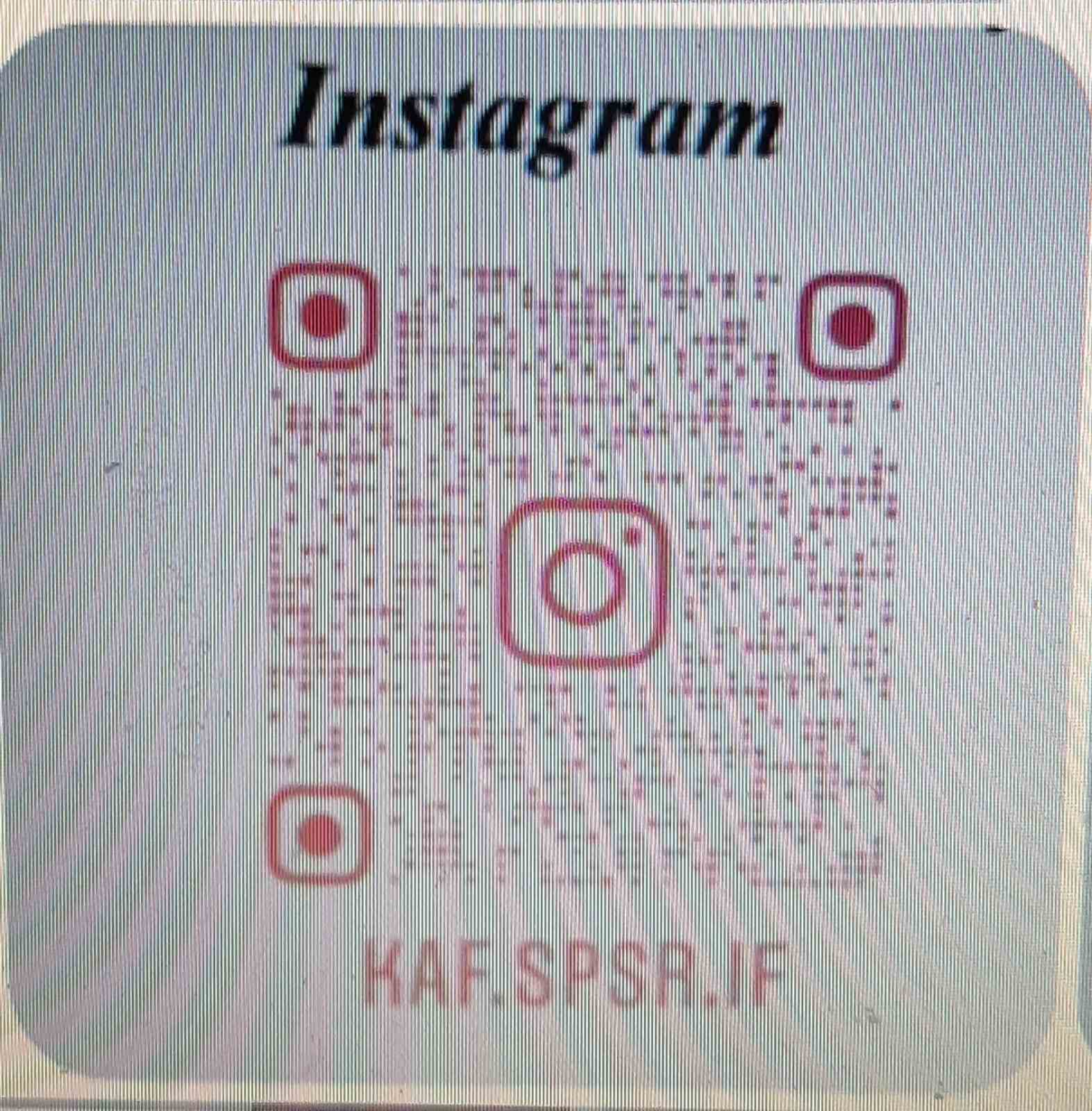